Der DOK-Versuch
42 Jahre biologischer und konventioneller Anbau im Vergleich
Andreas Fliessbach,  Astrid Oberson, Klaus Jarosch, Jochen Mayer, Hans-Martin Krause, Paul Mäder
Geschichte und Hintergrund
Seit 1978
Ansatz: Systemvergleich
Begleitet durch Landwirtschaftliche Expertengruppe
Ursprüngliches Ziel: Prüfung der Machbarkeit des biologischen Landbaus
Heute: Forschungsplattform für die Funktionsweise landwirtschaftlicher Systeme
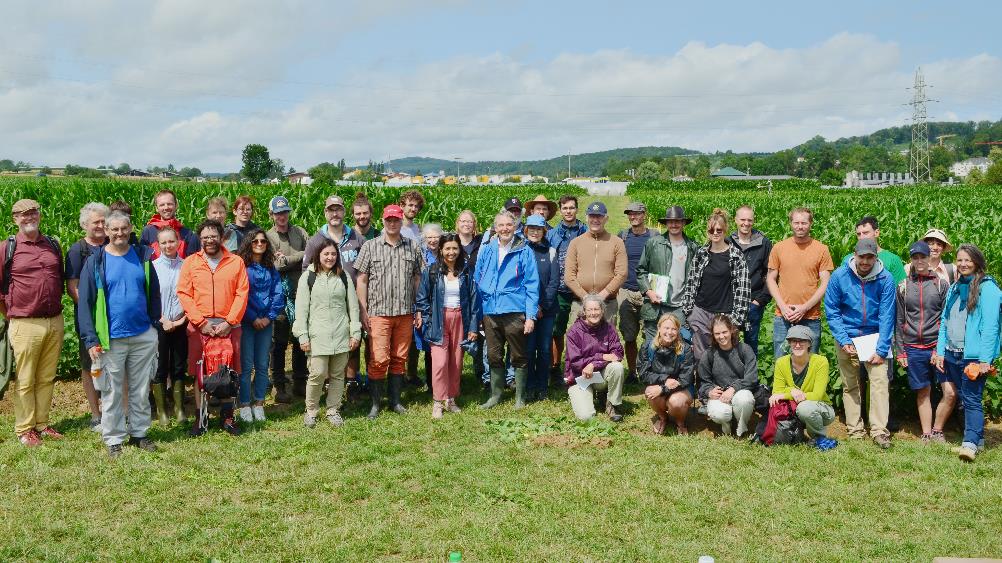 Publikationen
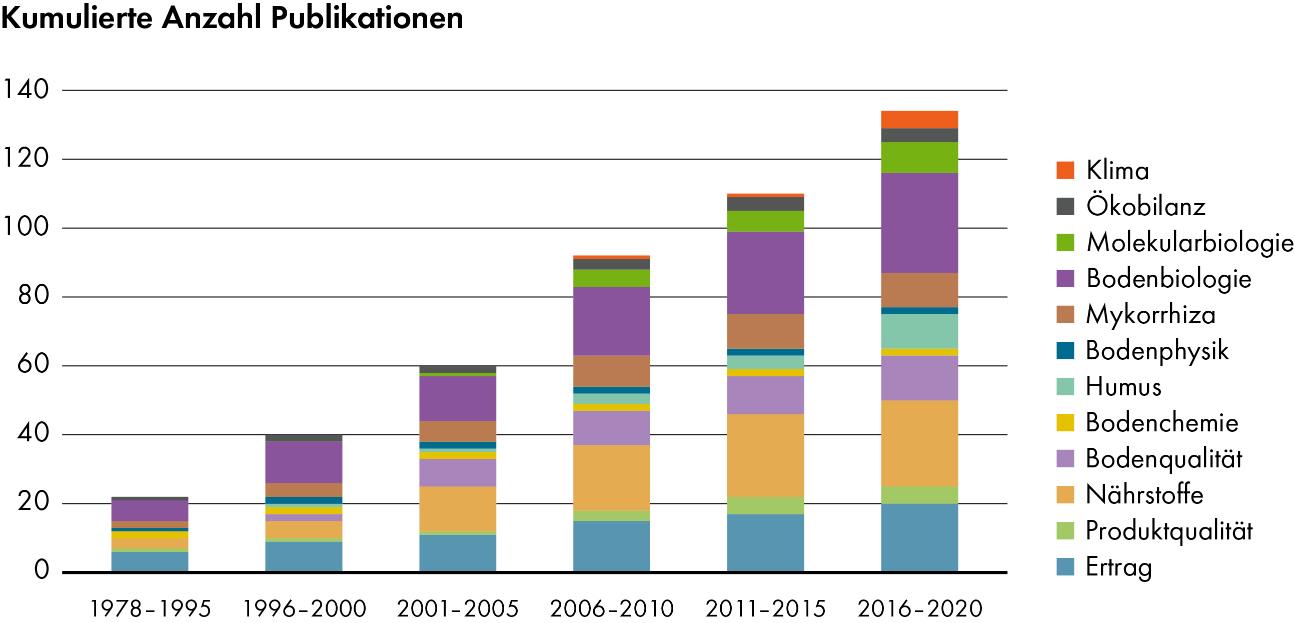 Standort und Klima
Südlich von Basel zwischen Therwil und Biel Benken gelegen
Mittlerer Jahresniederschlag von 872 mm
Steigende Temperaturen im Laufe des Versuchs
Mittlere Jahrestemperatur:
	(10-Jahres-Durchschnitt)      
	1978: 9,9 °C     
	2016: 11,5 °C
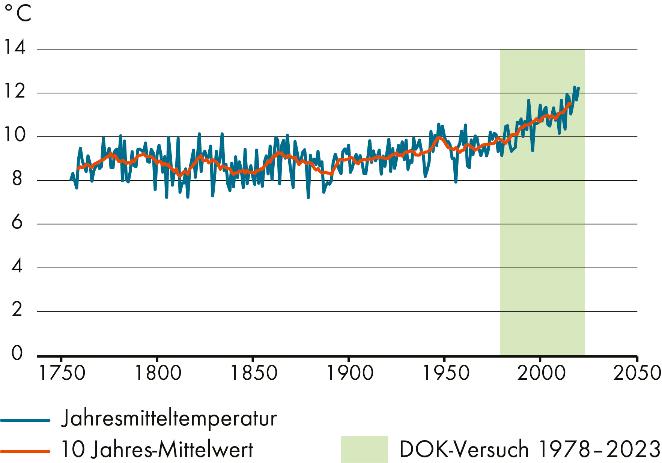 Versuchsaufbau
Bodentyp: pseudovergleyte Parabraunerde 
Bodenart: 
Sand 12 %
Schluff 72 %
Ton 16 %
Gleiche Fruchtfolge und Bodenbearbeitung in allen Systemen
Nachahmung zertifizierter Anbausysteme
Anbausysteme
BIODYN (D)
biodynamisch (Demeter) 	
BIOORG (O)
biologisch organisch (Bio Suisse)

CONFYM (K) 
konventionell (IP Suisse)	
CONMIN (M)
konventionell, 
rein mineralisch gedüngt
Mäder et al. (2002): Science
Parzellenplan
8 Verfahren auf 3 Schlägen (A, B, C)
Untergliedert in 4 Reihen und 4 Replikate 
96 Einzelparzellen (5x20m)
Düngeintensität 		
0,7 DGVE, 1,4 DGVE(1 = halb,  2 = praxisüblich)

DGVE= Düngegrossvieheinheit
Fruchtfolge
Gleiche Fruchtfolge in allen Systemen
Angepasst nach jeder Fruchtfolgeperiode (FFP) 
7. FFP (2020-2026) ähnlich der 6. FFP
Düngung
Mittlere jährliche Nährstoffeinträge (FFP 2-6)
Dünger unterscheiden sich behandlungsspezifisch in Kompostierungsdauer und Belüftung
Organisch gedüngte Systeme mit 0,7 DGVE erhalten die Hälfte des Nährstoffeintrags
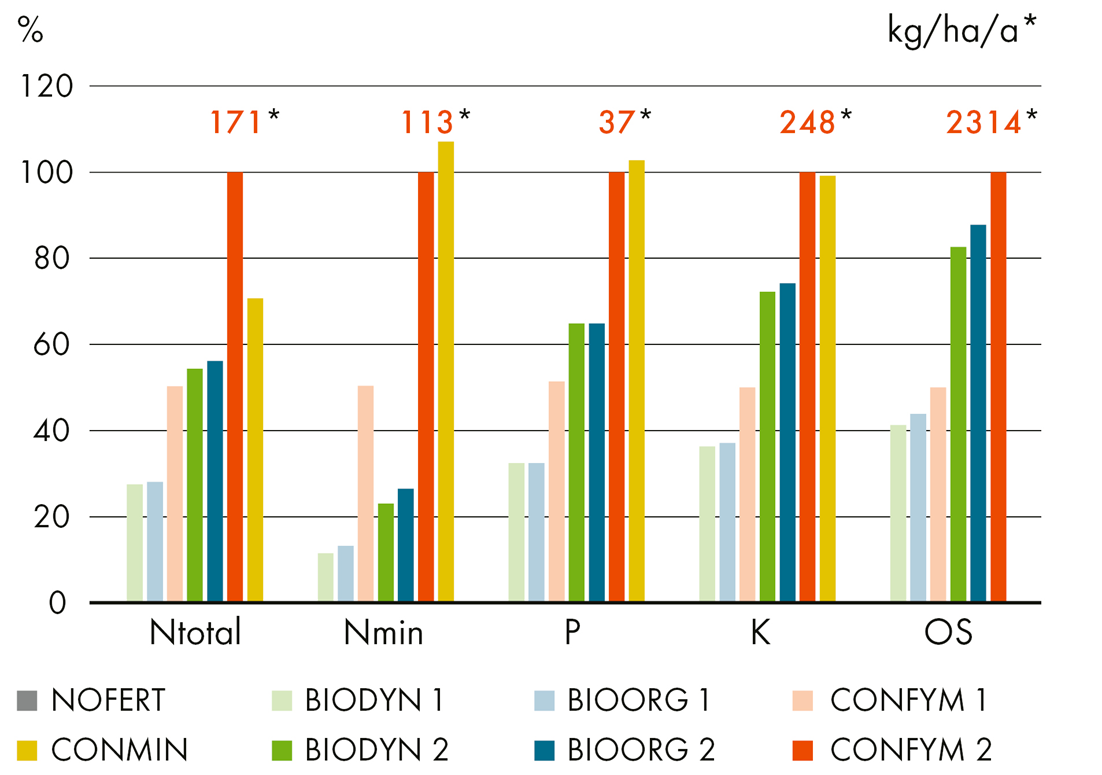 Stickstoffdüngung
Quellen und Entwicklung des totalen Stickstoffeintrags in Mist, Gülle und Mineraldünger
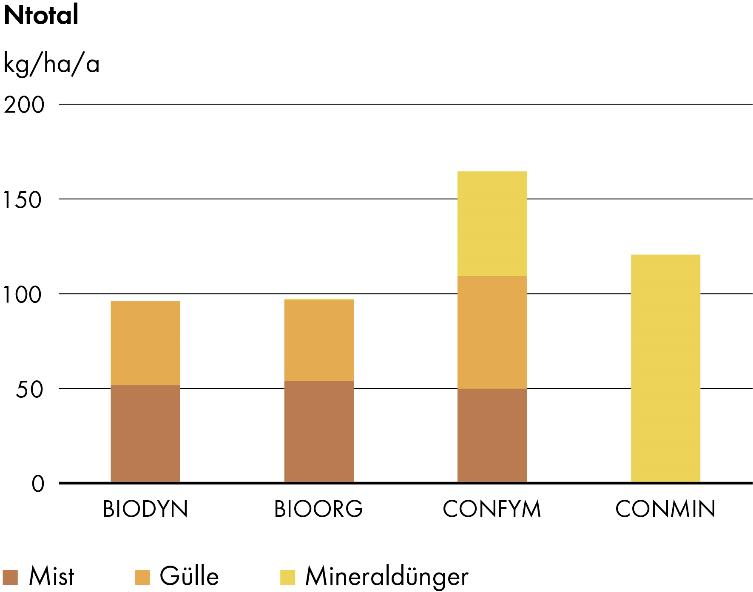 Stickstoffdüngung
Quellen und Entwicklung des mineralischen Stickstoffeintrags in Mist, Gülle und Mineraldünger
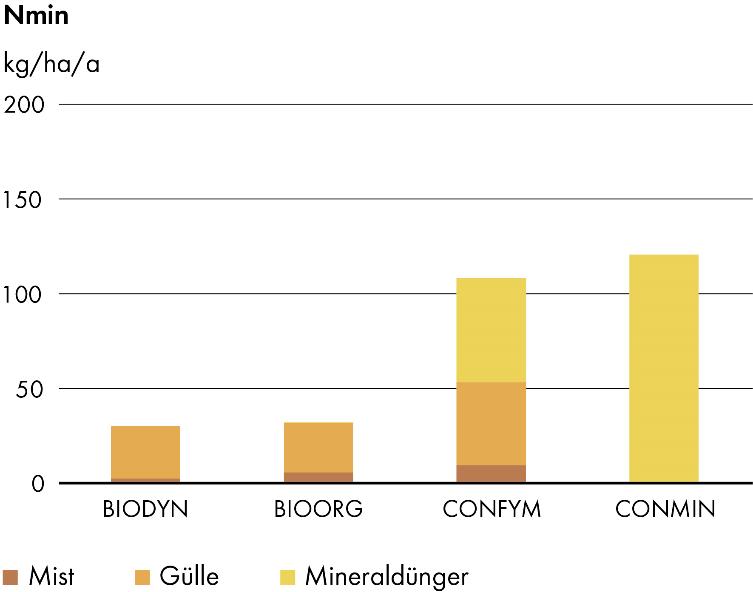 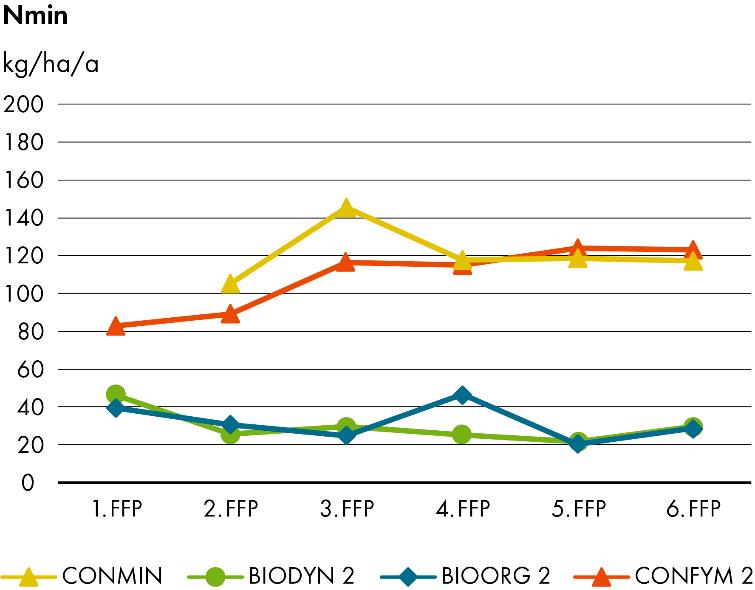 Düngung mit Phosphor und Kali
Entwicklung des Phosphor- und Kaliumeintrags
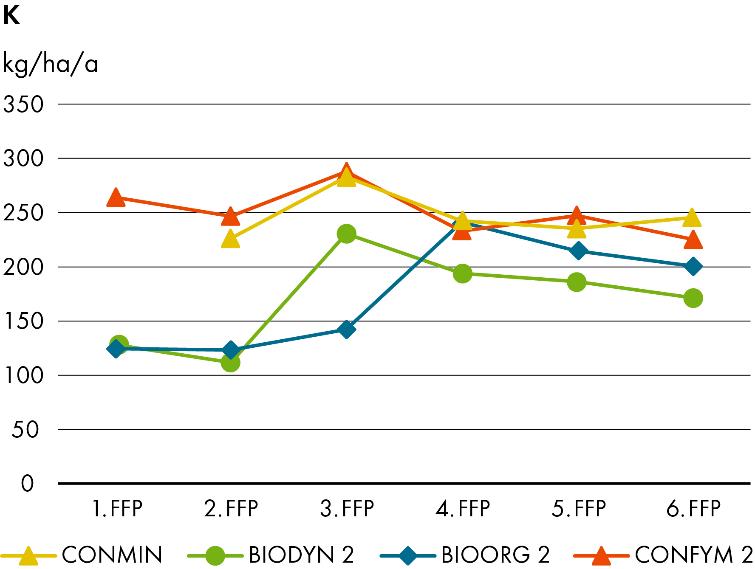 Pflanzenschutz
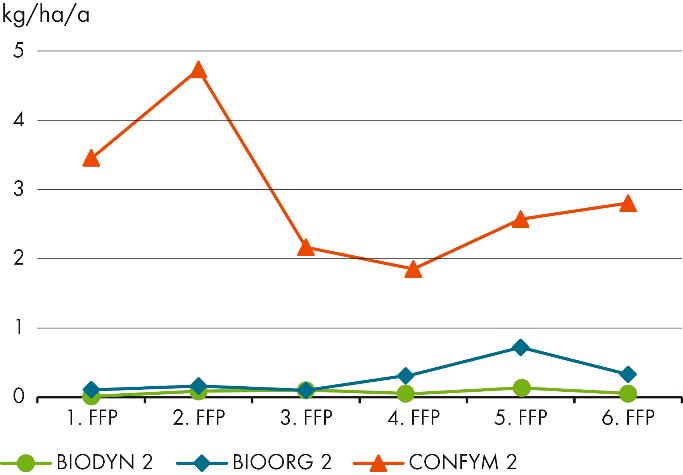 In kg Aktivsubstanz je Hektare
Geringerer Pestizideinsatz in CONFYM/CONMIN ab der 3. FFP, aber steigende Anzahl von Anwendungen
92 % weniger Pestizide in BIODYN/BIOORG im Vergleich zu CONFYM/CONMIN
Erträge
Ertragsunterschied nimmt in Abhängigkeit von der Kultur ab: Kartoffel>Weizen>Mais>Kleegras>Sojabohne
15 % Ertragsunterschied für BIO im Vergleich zu CON bei 1,4 DGVE über alle Kulturen (FFP 1-6)
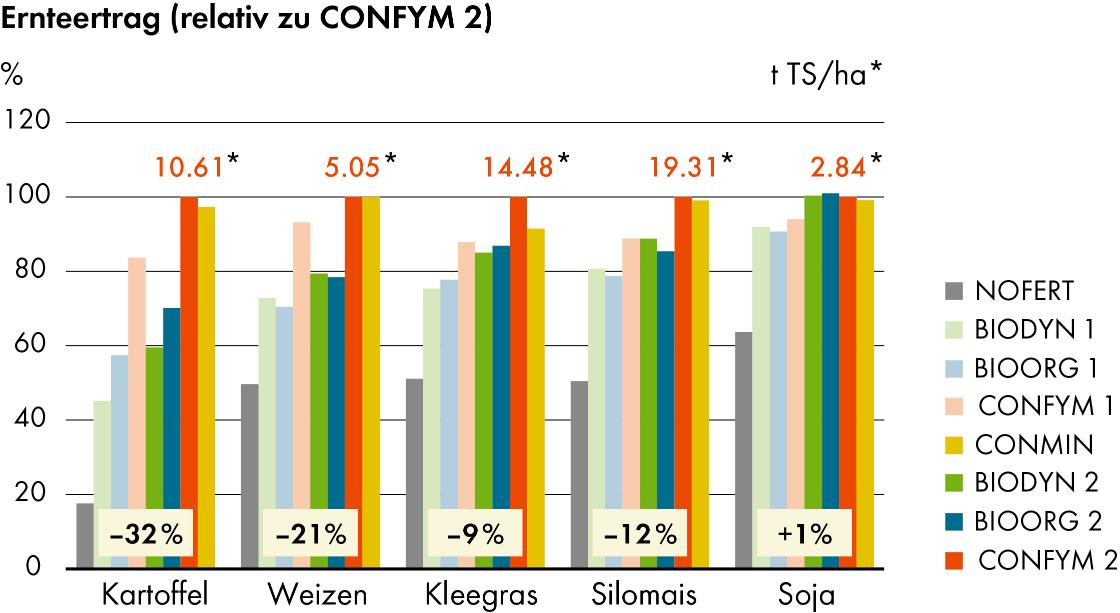 Knapp et al. (2023): Field Crops Research
Erträge
Mittlere Weizen- und Kleegraserträge pro Fruchtfolgeperiode (FFP)
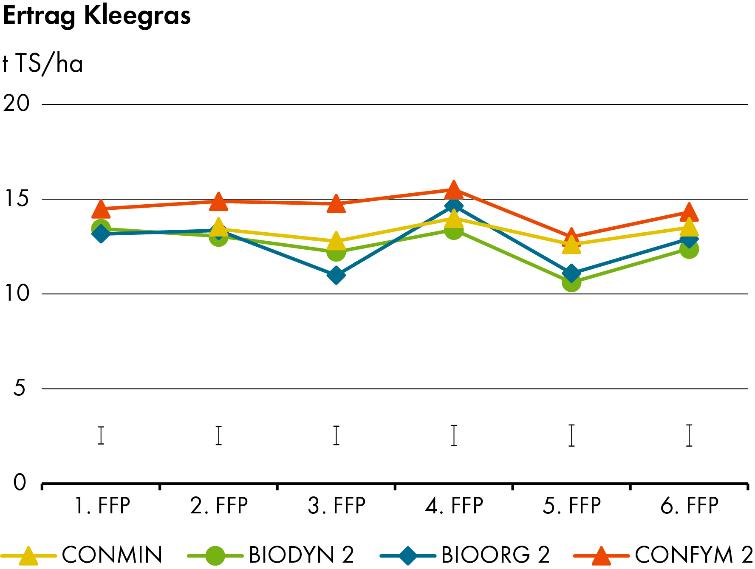 Erträge
Mittlere Kartoffel- und Maiserträge pro Fruchtfolgeperiode (FFP)
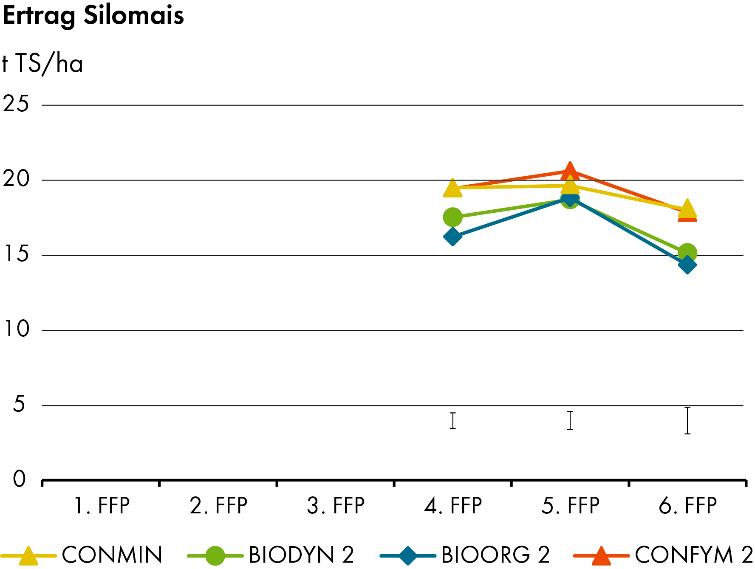 Erträge
Mittlere Sojaerträge pro Fruchtfolgeperiode (FFP)
Winterweizenerträge und Rohproteingehalt
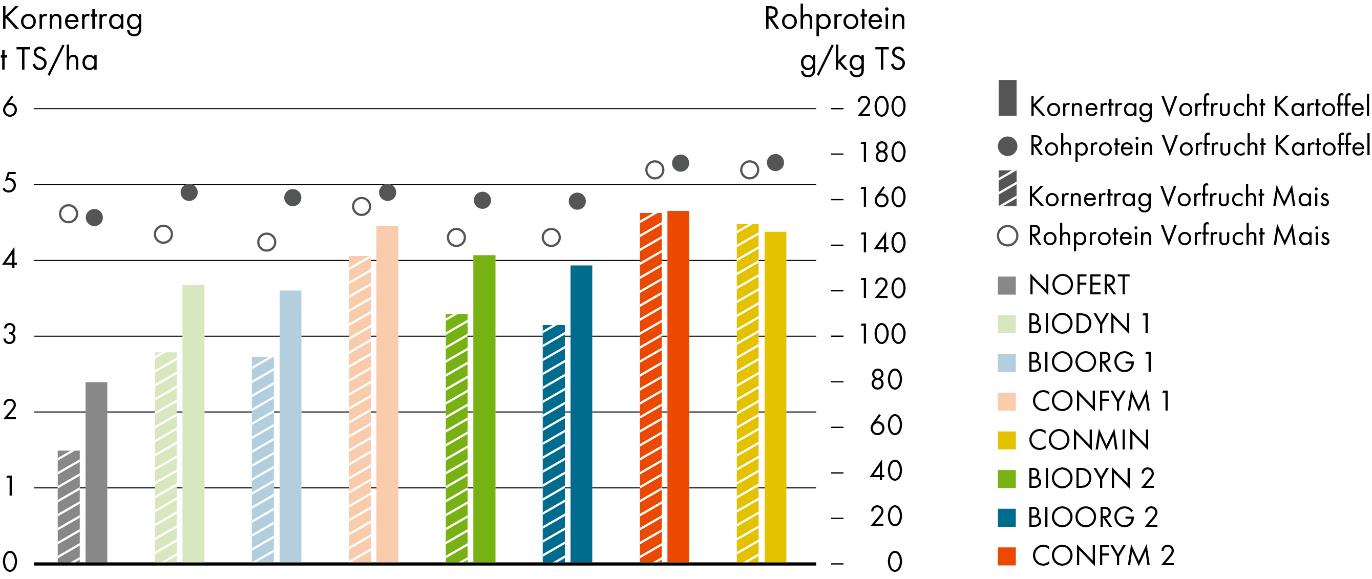 Mayer et al. (2015): European Journal of Agronomy
Geringerer Proteingehalt in Biowinterweizen, insbesondere nach der Vorfrucht Mais
Nährstoffbilanzen
Entzug durch Ernte, Zufuhr durch Düngung, symbiotische Stickstofffixierung und Deposition
Positive N-Salden in allen organisch gedüngten Systemen bei 1,4 DGVE
Negative P- und K-Salden in fast allen Systemen
Oberson et al. (2024): Agriculture, Ecosystems and Environment
Nährstoffbilanzen
Oberson et al. (2024): Agriculture, Ecosystems and Environment
Hohe Stickstoffnutzungseffizienz in allen Systemen
Risiko der P-Verarmung in allen Systemen
Stickstoffvorräte im Boden und Stickstoffbilanz
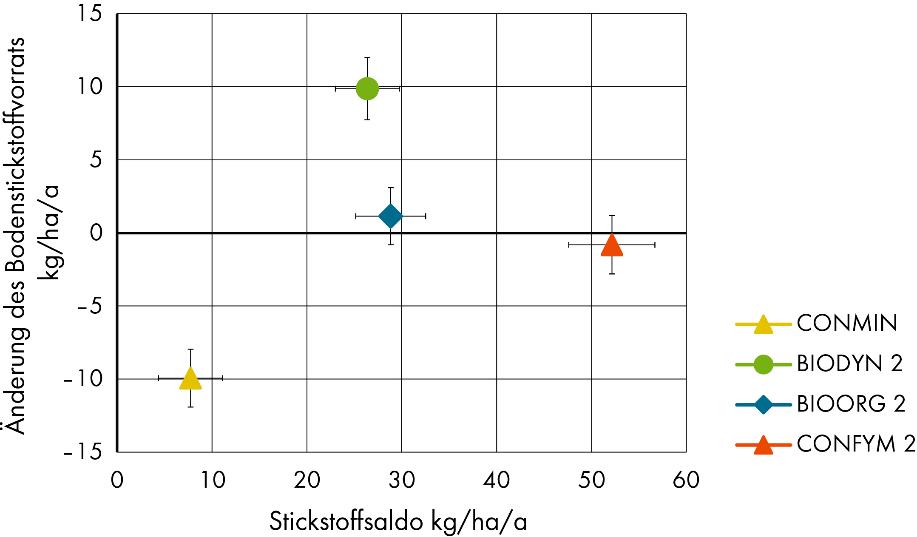 Die N-Bilanz für FFP 2-6 umfasst den Eintrag über Düngung, Deposition, Saatgut und Stickstofffixierung sowie die Austräge über die Ernte
CONFYM benötigt 50 kg/ha/a zu viel Stickstoff, um den N-Vorrat im Boden zu erhalten
CONMIN verliert Boden-N trotz positiver N-Bilanz, BIODYN gewinnt Boden-N
Oberson et al. (2024): Agriculture, Ecosystems and Environment
Phosphor im Boden
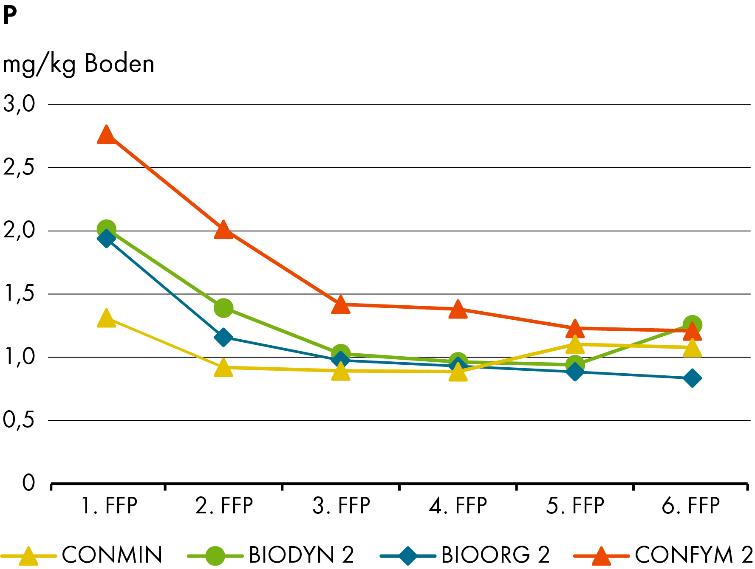 P-Vorräte im Boden (n=4) und verfügbare P-Konzentrationen im Boden (n=32) in FFP 1-6
CONMIN wurde in FFP1 nicht gedüngt und beginnt in FFP2 mit geringem verfügbaren P
P-Verarmung in allen Systemen, aber langsamere Abnahme in CONFYM
Krause et al. (2024): Scientific Reports
Organischer Bodenkohlenstoff
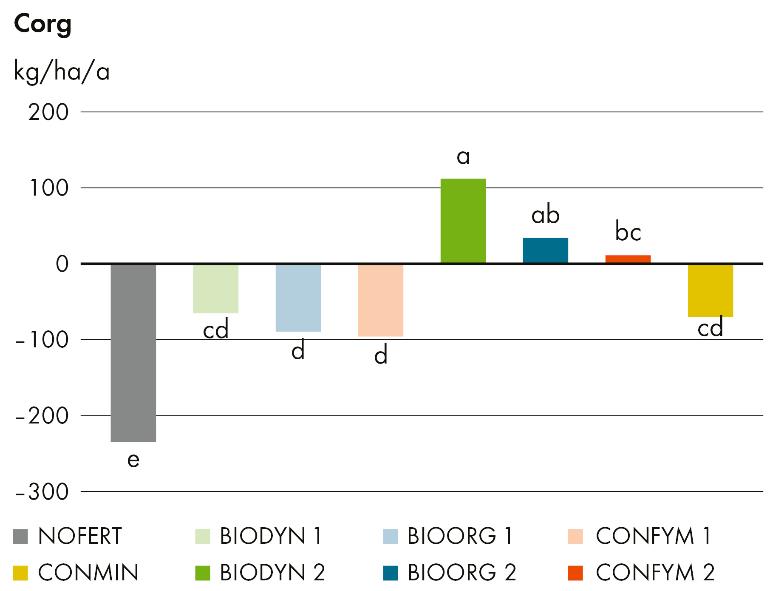 Alle Systeme mit 0,7 DGVE, CONMIN und NOFERT verlieren Bodenkohlenstoff
Mischkulturen mit 1,4 DGVE können den Bodenkohlenstoffgehalt halten
Erhöhte Bodenstoffgehalte in BIODYN vermutlich durch Mistkompostierung
Krause et al. (2022): Agronomy for Sustainable Development
Organischer Bodenkohlenstoff
Die grössten Unterschiede im Bodenkohlenstoffvorrat treten in der obersten Bodenschicht auf
Organische Bodenkohlenstoffeinträge über die Rhizodeposition
Hirte et al. (2017): Frontiers in Plant Science
Die oberirdische Biomasse entspricht nicht dem unterirdischen Kohlenstoffeintrag.
Höherer Eintrag durch Wurzeln und Rhizodeposition in BIOORG nur bei Mais.
Boden pH (H2O)
Höchster Boden-pH-Wert in BIODYN
Kalkung in CONFYM und CONMIN in 3. FFP
Bodenbürtige Treibhausgasemissionen
Änderungen des Kohlenstoffbestandes unter der Annahme einer konstanten Lagerungsdichte für jede Parzelle. 
N2O-Messkampagne über 571 Tage (Kleegras – Mais – Zwischenfrucht).
Feldstandort als Systemgrenze
N2O-Emissionen treiben die Klimaauswirkungen an. 
Bodenkohlenstoff-Erhöhungen, insbesondere in BIODYN, haben die N2O-Emissionen nicht erhöht.
56 % weniger bodenbedingte Treibhausgase in BIODYN/BIOORG gegenüber CONFYM/CONMIN
Skinner et al. (2019): Scientific Report
Krause et al. (2022): Agronomy for Sustainable Development
Bodenstruktur
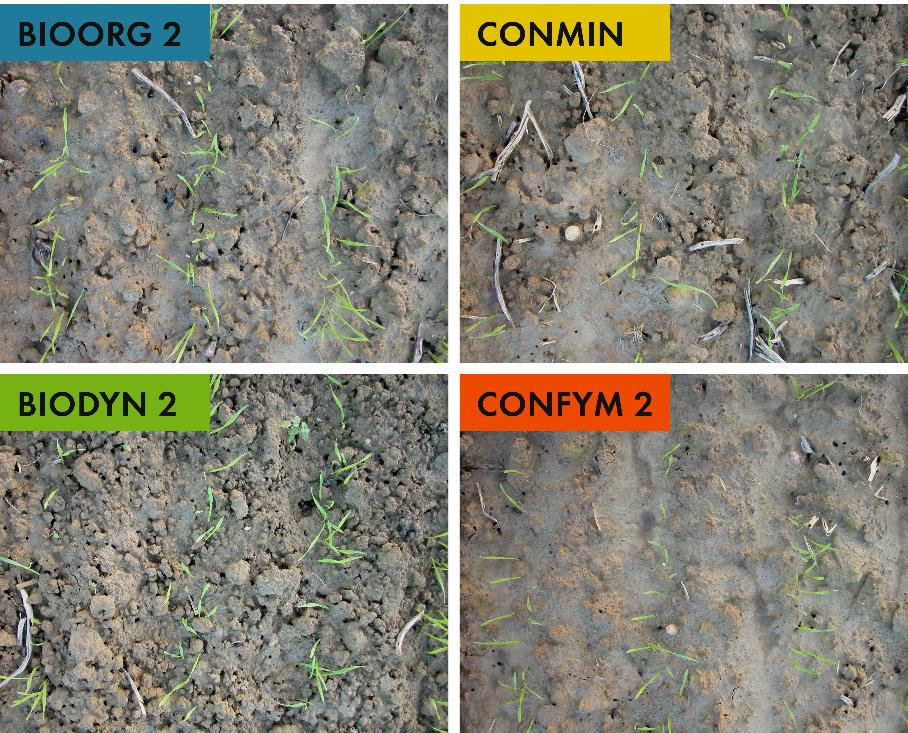 Stabilität der Bodenaggregate
Fliessbach et al. (2000): Konferenzbeitrag
Biologische Bodenqualität
Höchste biologische Bodenqualität in BIODYN, gefolgt von BIOORG, CONFYM und CONMIN
Krause et al. (2022): Agronomy for Sustainable Development
Artenvielfalt
BIOORG und BIOODYN zeigten erhöhte Vielfalt für Mikroflora, Makrofauna  und Beikräuter
Birkhofer et al. (2008): Soil Biology and Biochemistry
Hartmann et al. (2015): ISME Journal
Esperschütz et al. (2007): FEMS Microbiology Ecology
Pfiffner & Mäder (1997): Biological Agriculture & Horticulture
Rotchés-Ribalta et al. (2020): Applied Vegetation Science
Mikrobielle Vielfalt im Boden
Amplicon-Ansatz für 16S rRNA- und ITS-Markergene 
Stärkere Einflüsse des Anbausystems auf Pilze
Stärkere Einflüsse der der organischen Düngerintensität auf Bakterien
Lori et al. (2023): FEMS Microbiology Ecology
Energieverbrauch und Treibhauspotenzial im DOK-Versuch (1985–1998) aus einer Ökobilanz
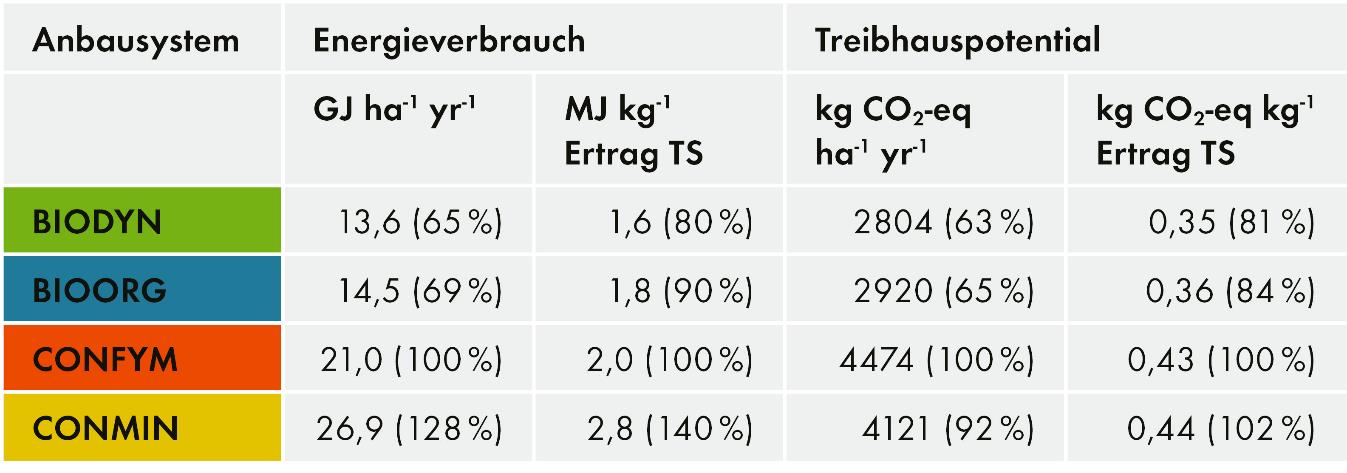 Nemecek et al. (2011)
Energieeinsparung: Beim Biolandbau wird auf chemisch-synthetische Dünger und Pestizide verzichtet. Im Vergleich zum konventionellen Landbau ist deshalb der Energieaufwand um 30 Prozent geringer.
Pro Ertragseinheit verringert sich dieser Vorteil auf 10-20 %.
Dank
Finanzierung
Bundesamt für Landwirtschaft BLW
Bundesamt für Umwelt BAFU
Schweizerischer Nationalfonds
Coop Fonds für Nachhaltigkeit
Europäische Kommission
Verpachtung Untersuchungsflächen Therwil
Agrico Genossenschaft, Birsmattehof, Therwil
Familie Stamm, Oberwil
Partnerinstitutionen
Feldequipen 
Beratende Landwirte
FiBL online
www.fibl.org
www.bioaktuell.ch
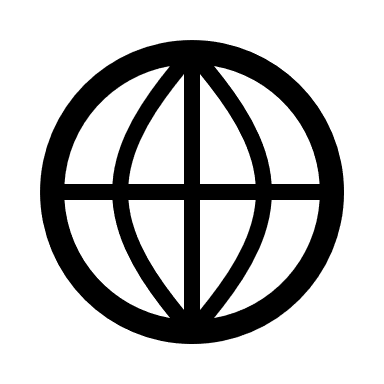 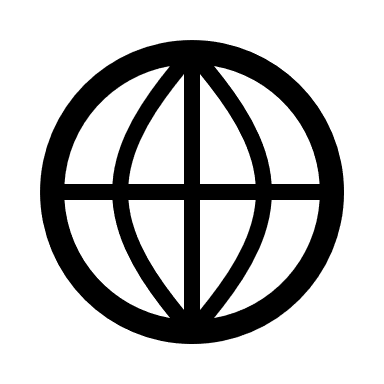 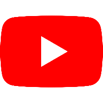 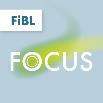 Podcast «FiBL Focus»
fiblfilm
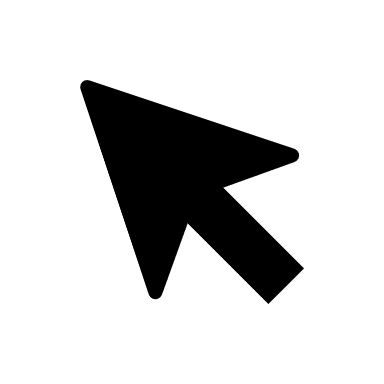 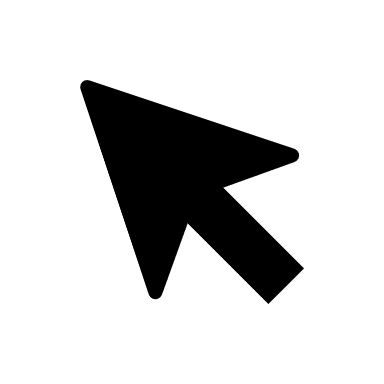 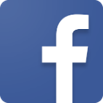 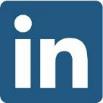 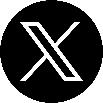 @FiBLaktuell
linkedin.com/company/fibl
@fiblorg
Kontakt
Forschungsinstitut für biologischen Landbau FiBLAckerstrasse 113, Postfach 2195070 FrickSchweiz

Telefon +41 (0)62 865 72 72

info.suisse@fibl.orgwww.fibl.org